How to Share our Faith Sensitively Beyond the Church.
Evangelism
‘Do not cast me away when I am old; 
do not forsake me when my strength is gone’. 
Psalm 71:9
Reaching Those in Later Life
hungry
For I was hungry and 
you gave me something to eat, 
I was thirsty and you gave me something to drink, 
I was a stranger and you invited me in, 
I needed clothes and you clothed me, 
I was sick and you looked after me, 
I was in prison and you came to visit me.’ 
Matthew 25:35-36
something to eat
thirsty
something to drink
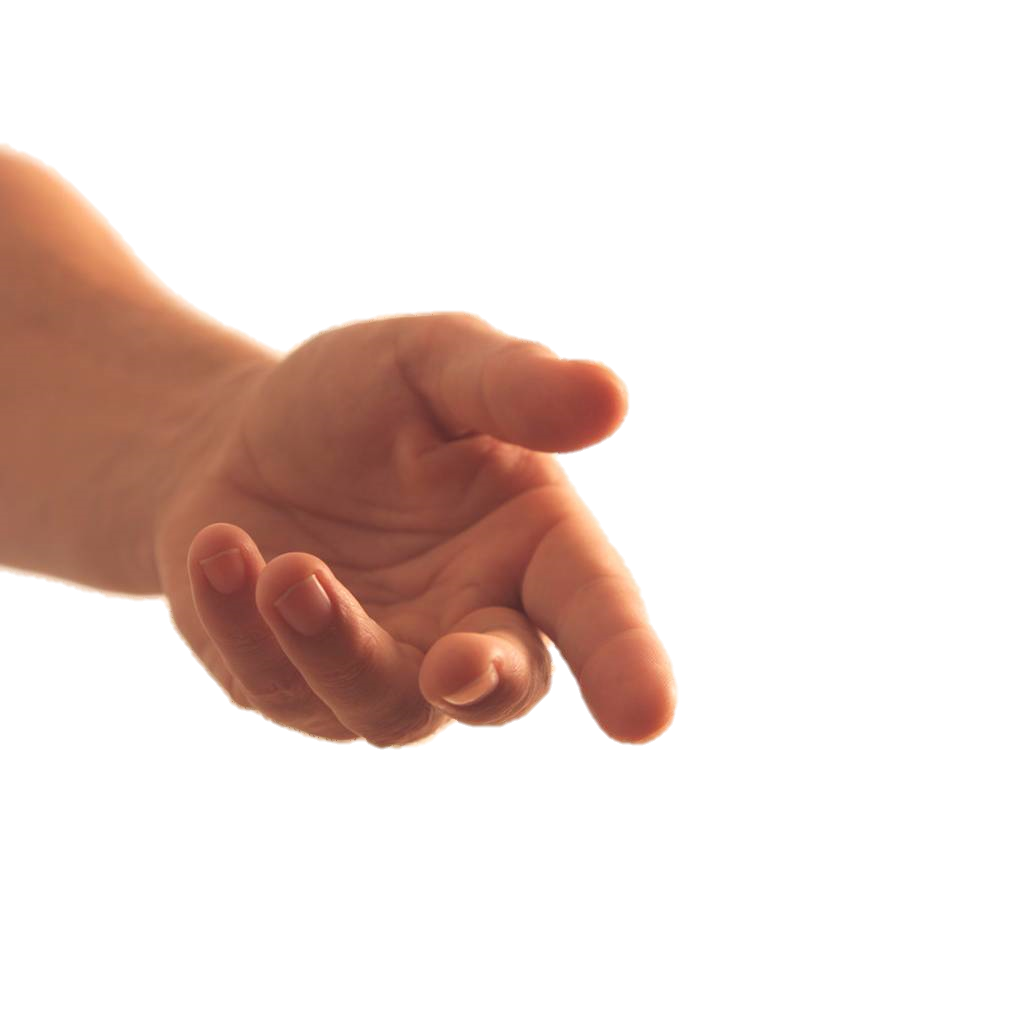 stranger
invited me in
clothed me
needed clothes
sick
looked after me
prison
came to visit me
Word and Deed
‘Whatever you did for one of the least of these… you did for me.’
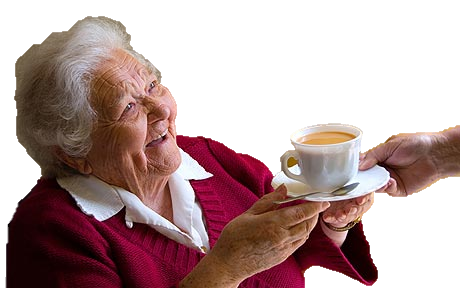 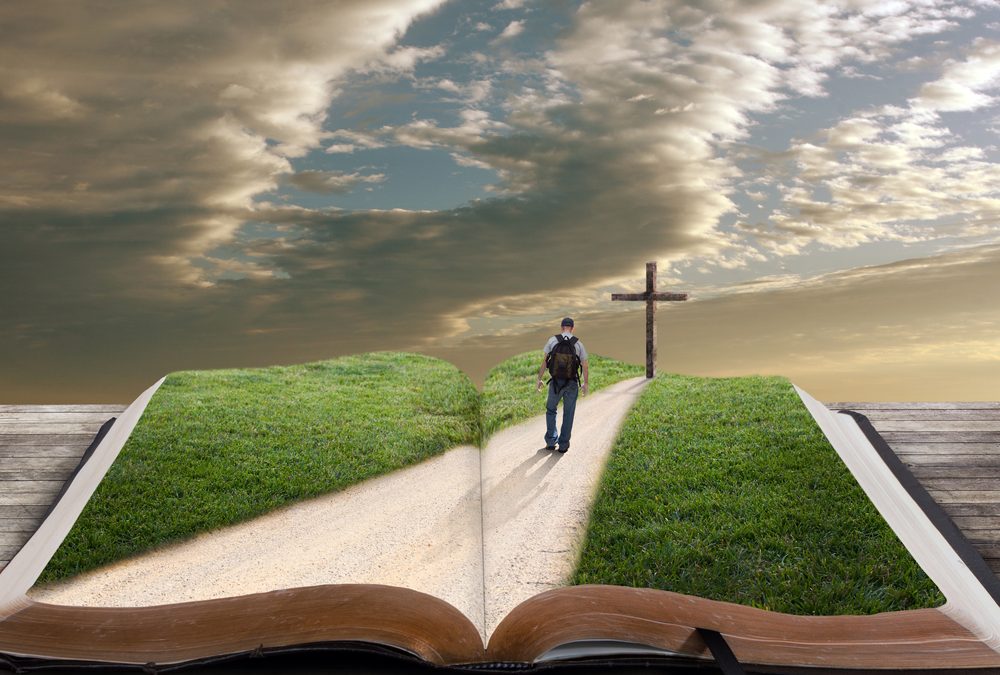 A Journey – not Just a Conversation
Not just a conversation…
‘Listen for fifty-five minutes’
When Francis Schaeffer was asked what he would do if he had an hour with a non-Christian, he replied by saying he would listen for fifty-five minutes. Then, in those last five minutes, he would have something to say.
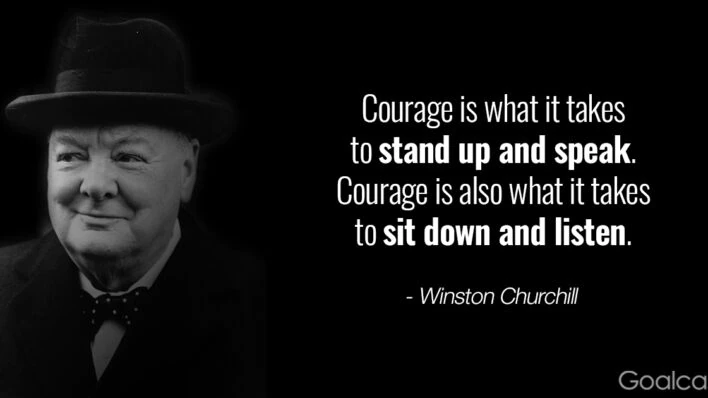 Entry Points for the Gospel
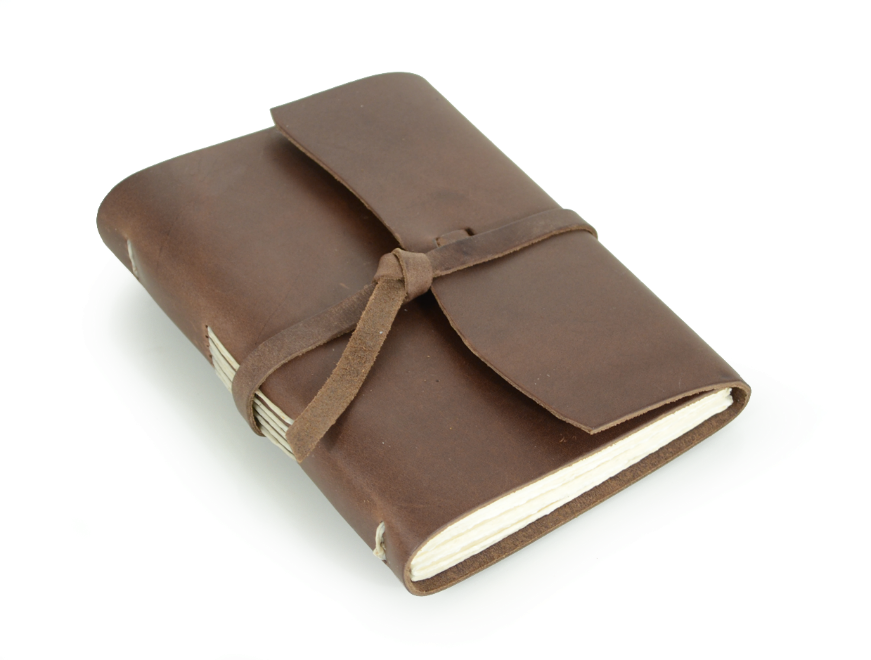 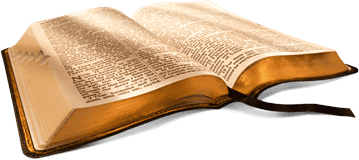 Small Story    –              BIG STORY
People’s stories are important
Joys
Sorrows
Regrets
Defining moments
Jesus knew their story – Nathaniel “I saw you…”
Rich young ruler
Women at the well
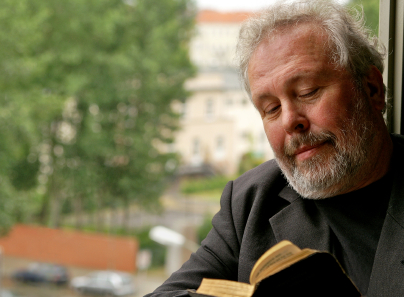 Even when I am old and grey, do not forsake me O God, as I declare your power to the next generation…   Psalm 71:17-18
Retired People have many opportunities to

Meet others and build friendships
Visit Shut-ins
Join local clubs and activities
Be a regular at a local Café

Seniors can be genuine salt and light in the local community.
Let’s encourage our older members to see their evangelistic potential and not to forsake the great message of hope in the face of death.
[Speaker Notes: Added – Visit Shut-ins – slide might need adjusting.]
Charles Wesley
Oh, that the world might taste and see
The riches of His grace
The arms of love that compass me
Would all mankind embrace
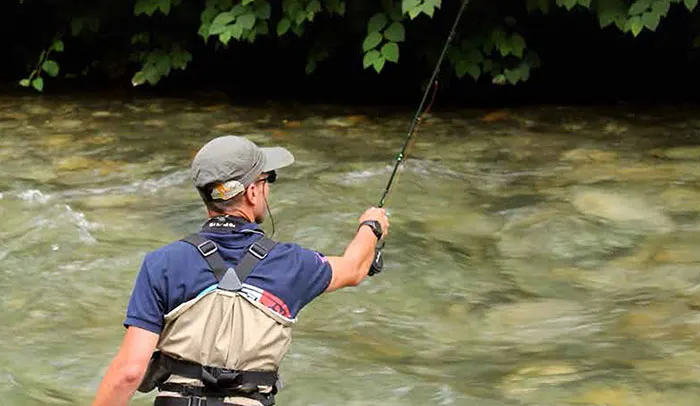 FishingBe PreparedChoosing the right bait or lure.
Look at what is around you. Beautiful yellow rose.Man on the doors in Tottenham. Jesus illustrated from the everyday things around him
Duncan Bannatyne – Dragon’s Den
“I found a quiet place at the side of the 					house. I couldn’t stop the tears. I had no 					choice but to let the tears flow; and they 				just kept pouring out of me and wouldn’t 				stop. After many minutes, I began to get the feeling that I wasn’t alone. It was there and then that God said hello. It was unmistakable: I knew who had come, and I also knew why. It wasn’t a spiritual thing, it was a Christian thing. It was profound, and I stood there, stunned, considering the offer and thinking about what it would mean.”
Can I tell you what I was reading this morning?
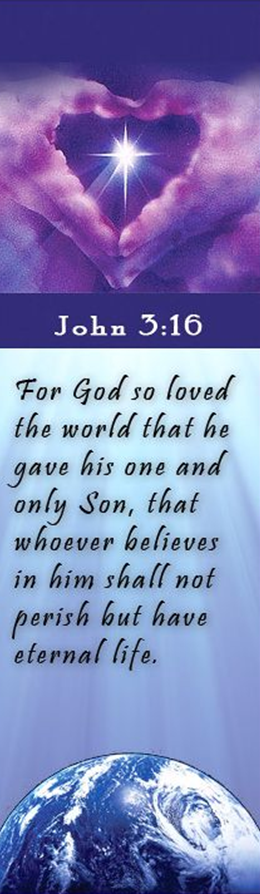 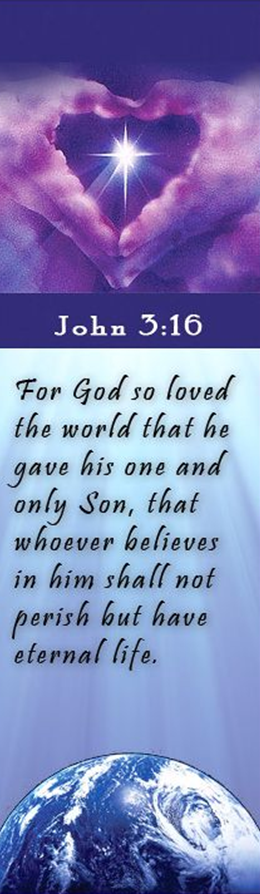 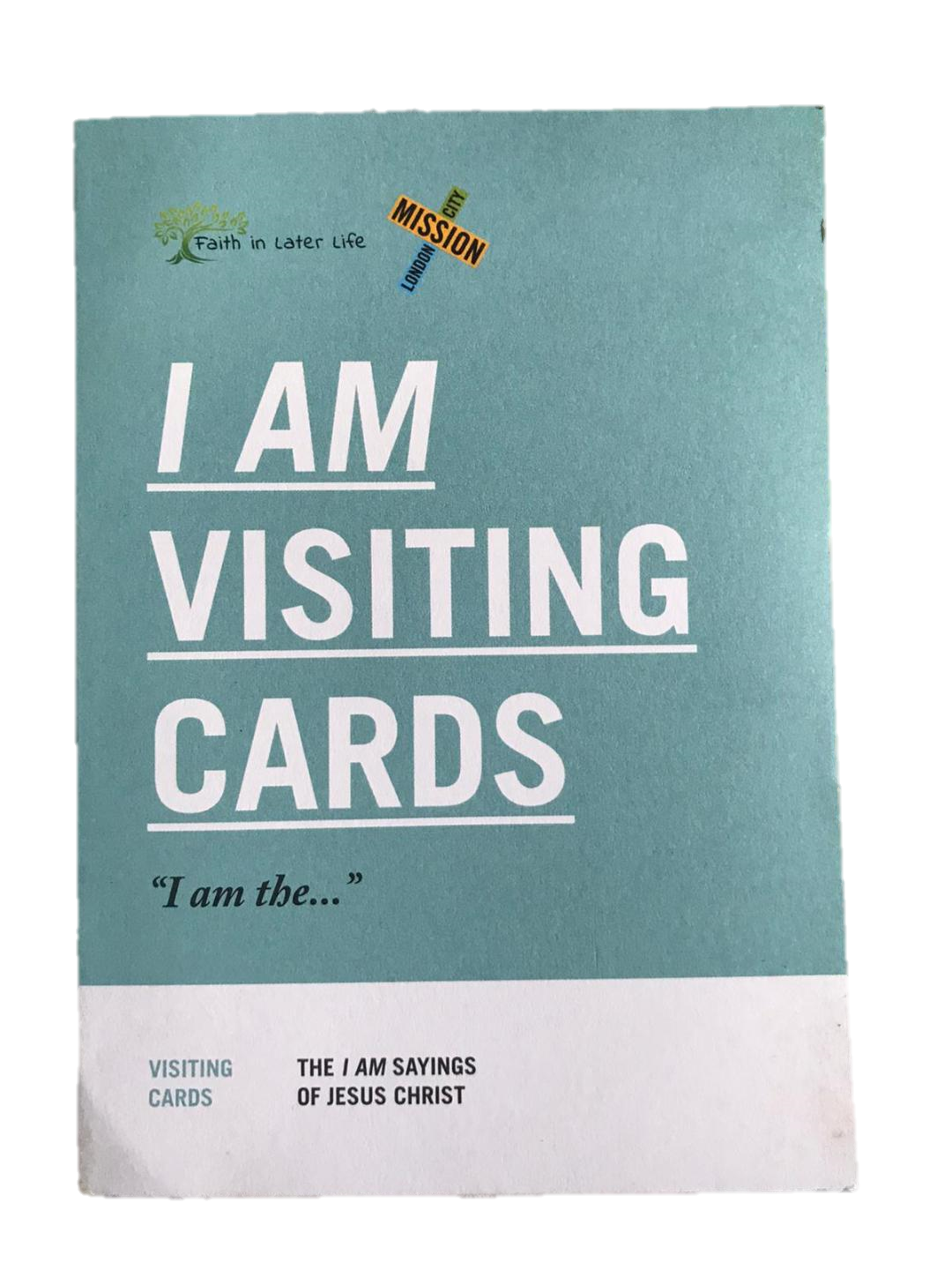 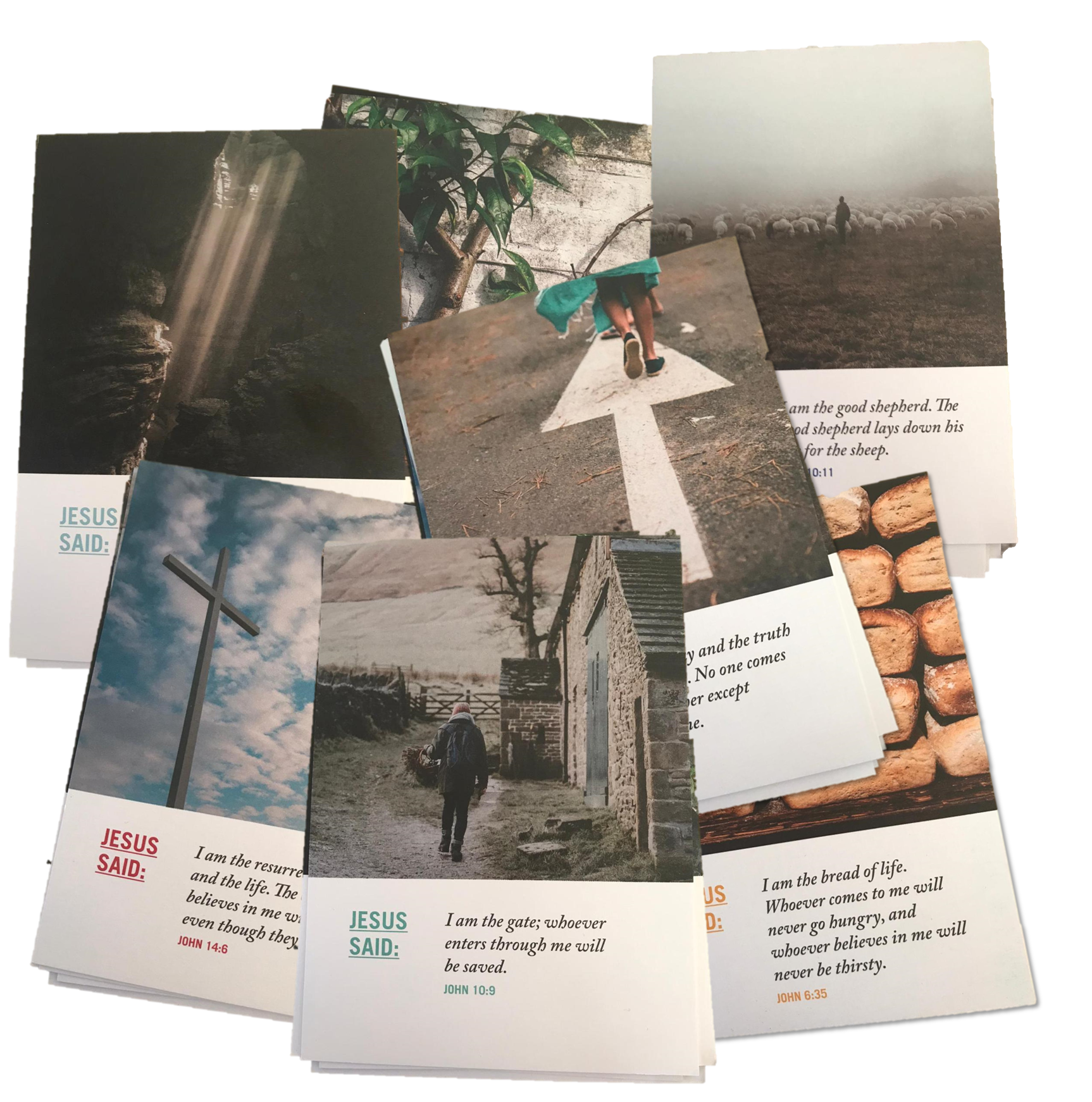 How shall they hear?
Jesus performed many other signs in the presence of his disciples, which are not recorded in this book.  But these are written that you may believe that Jesus is the Messiah, the Son of God, and that by believing you may have life in his name.
John 20:30-31
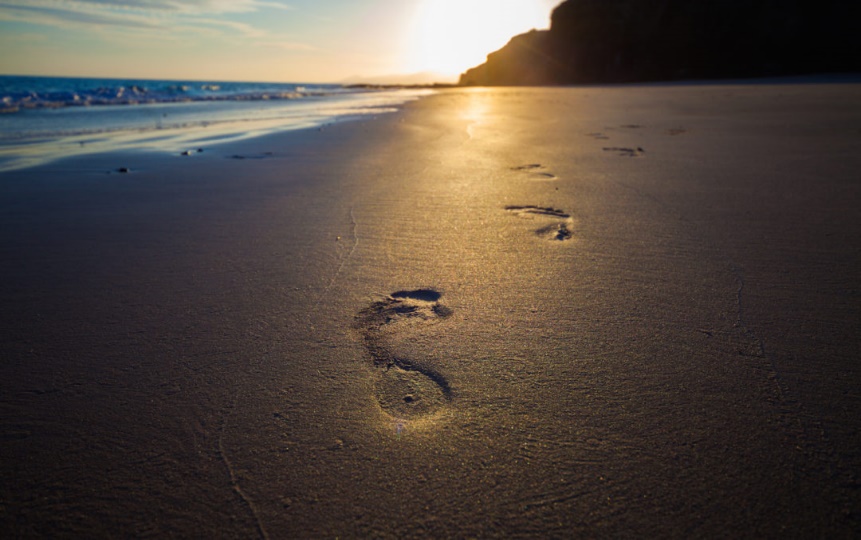 Faith comes by hearing, and hearing by the word of God.
Romans 10:17
Journey
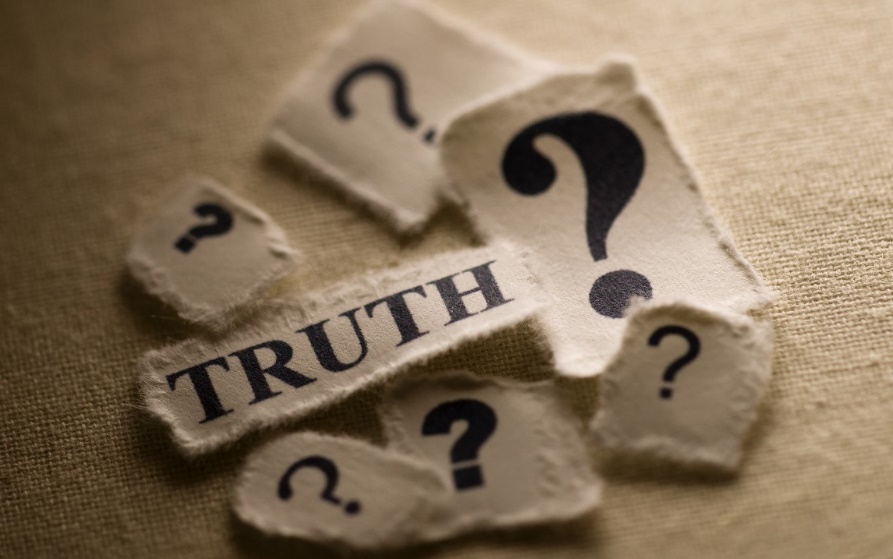 Questions
Can I pray with you?
Can I read the Bible with you?